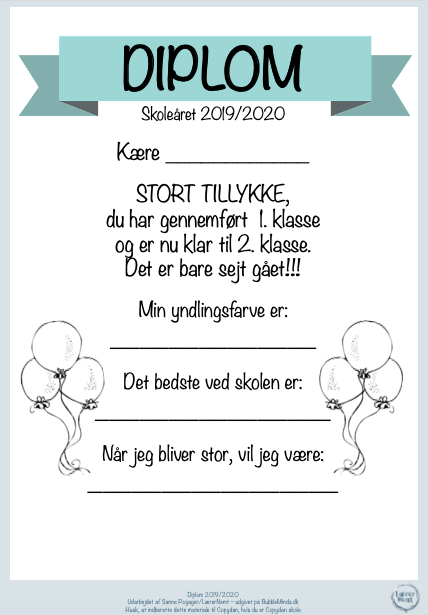 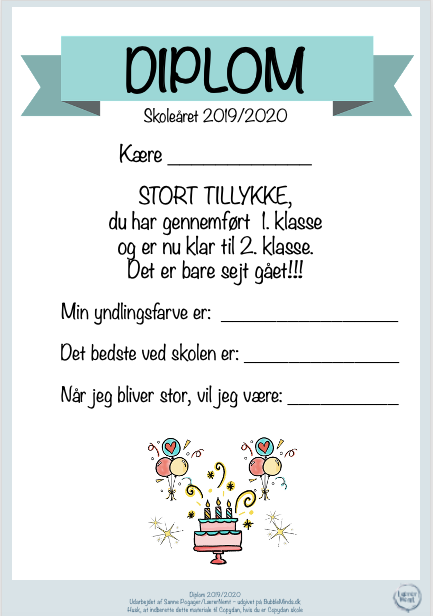 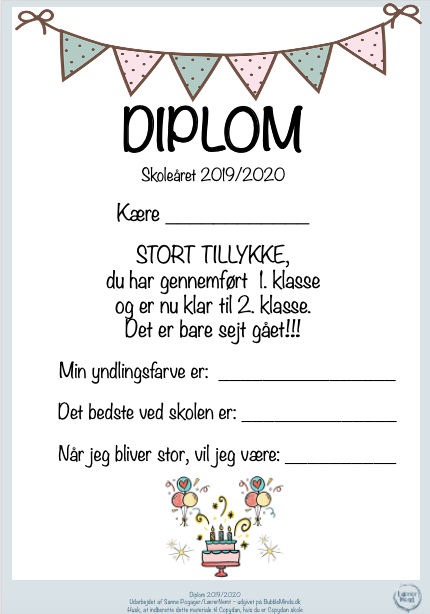 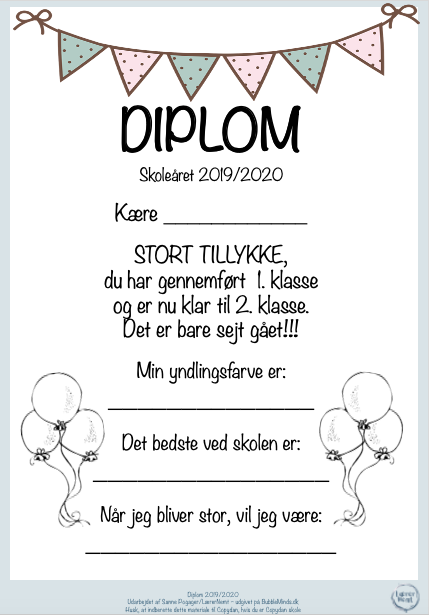 Diplom 2019/2020
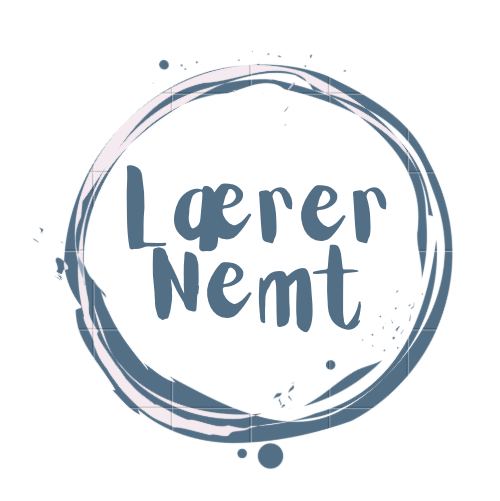 Diplom 2019/2020
Udarbejdet af Sanne Pogager/LærerNemt – udgivet på BubbleMinds.dk
Husk, at indberette dette materiale til Copydan, hvis du er Copydan skole
Vejledning

Målgruppe
Alle elever 

Sådan bruges materialet
Diplom, som kan bruges ved afslutningen af et klassetrin. Da filen ligger som en rediger bar fil, kan klassetrinnet blot ændres. Teksten kan også rettes til. 
Når eleven modtager diplomet, skal eleven svare på de tre ”spørgsmål”. De kan gemme deres diplom og finde det frem, når næste skoleår er slut. 

Printvejledning
Print én til hver elev og skriv elevens navn på i hånden eller skriv elevens på elektronisk og print derefter. 
Da materialet er lavet med en ekstern skrifttype, kan denne evt. ændre sig, hvis du ikke har denne skrifttype installeret på din computer. 

Materialet indeholder:
4 forskellige diplomer. Vælg det du synes bedst om 

Rigtig god fornøjelse 
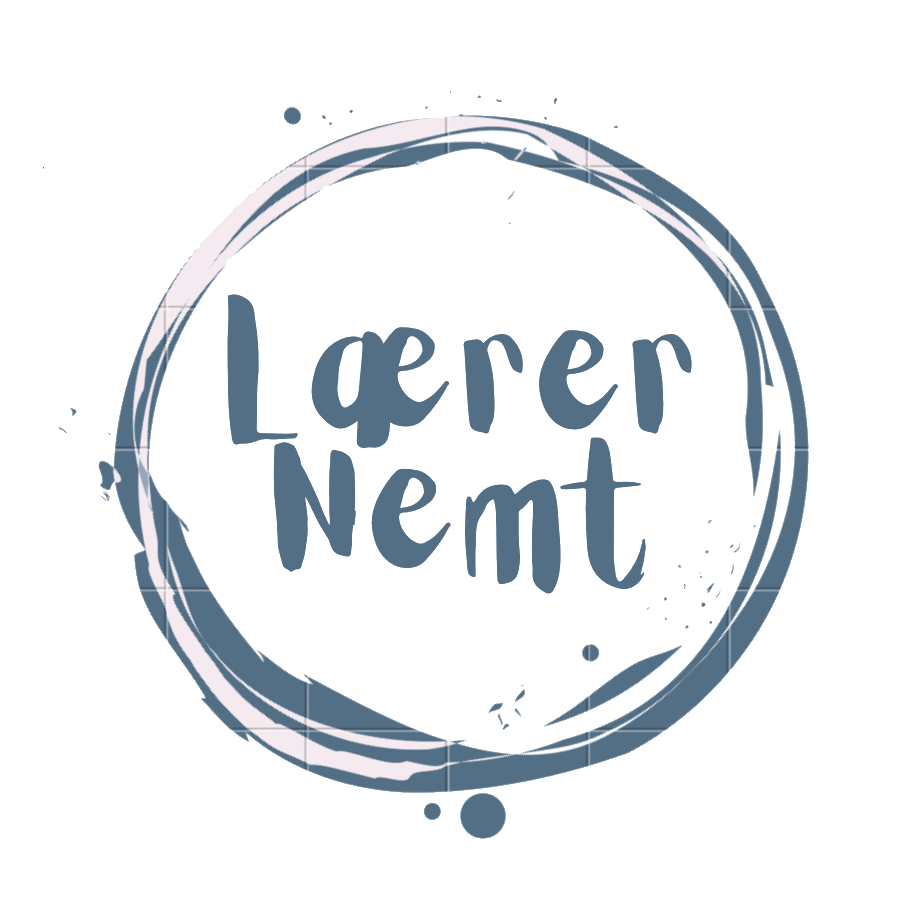 Diplom 2019/2020
Udarbejdet af Sanne Pogager/LærerNemt – udgivet på BubbleMinds.dk
Husk, at indberette dette materiale til Copydan, hvis du er Copydan skole
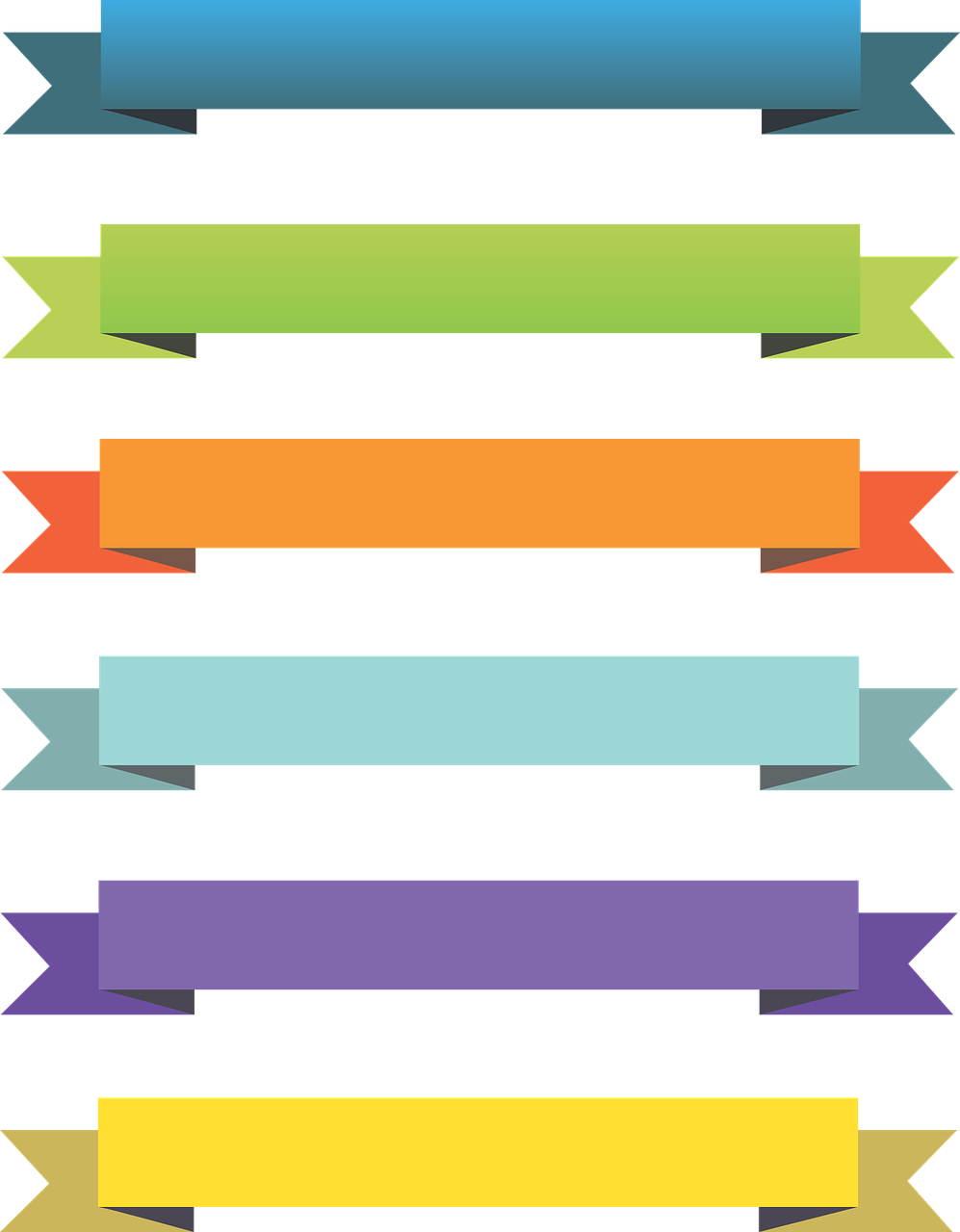 DIPLOM
Skoleåret 2019/2020

Kære ____________

STORT TILLYKKE, 
du har gennemført  1. klasse 
og er nu klar til 2. klasse. 
Det er bare sejt gået!!!

	Min yndlingsfarve er:  ________________

	Det bedste ved skolen er: ______________

	Når jeg bliver stor, vil jeg være: __________
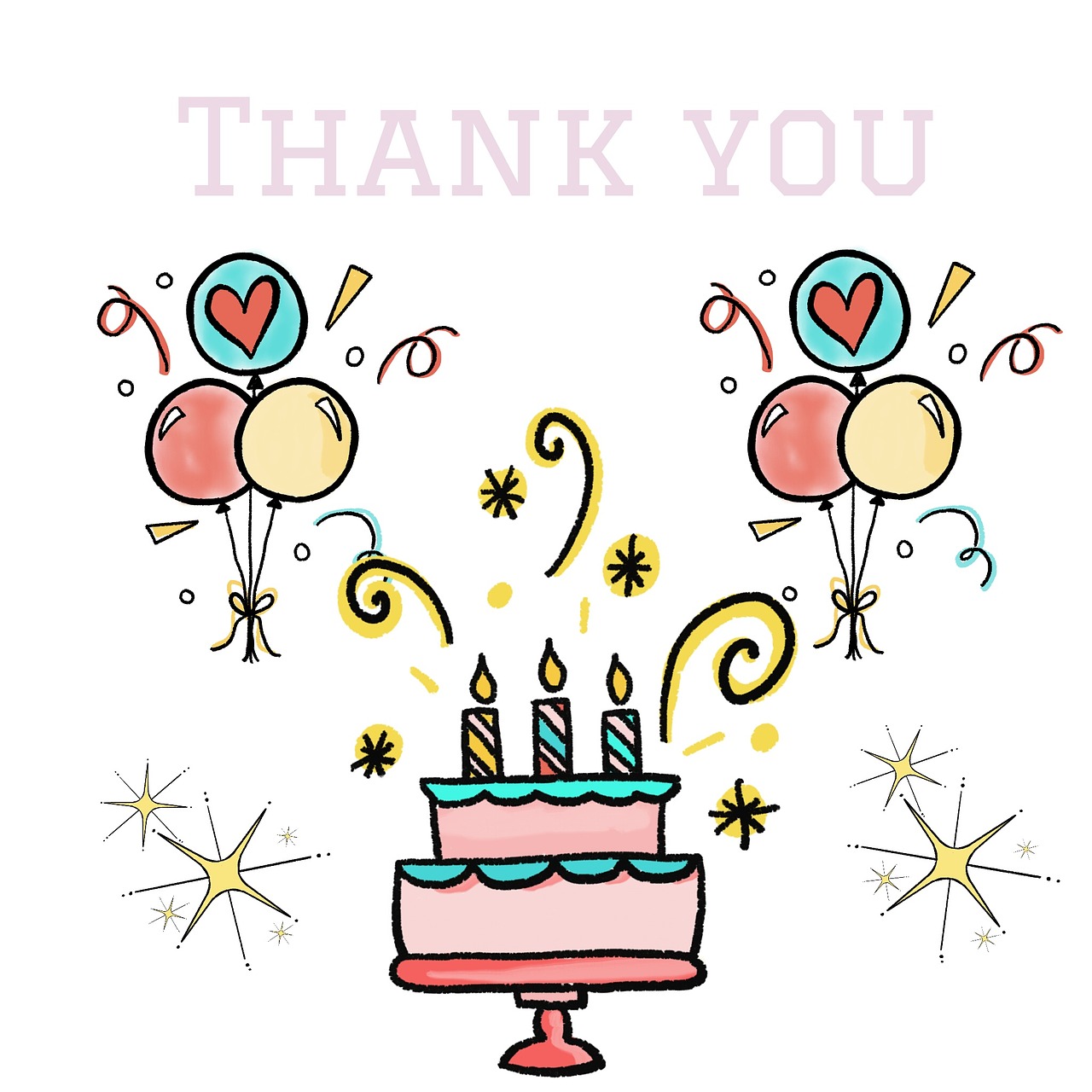 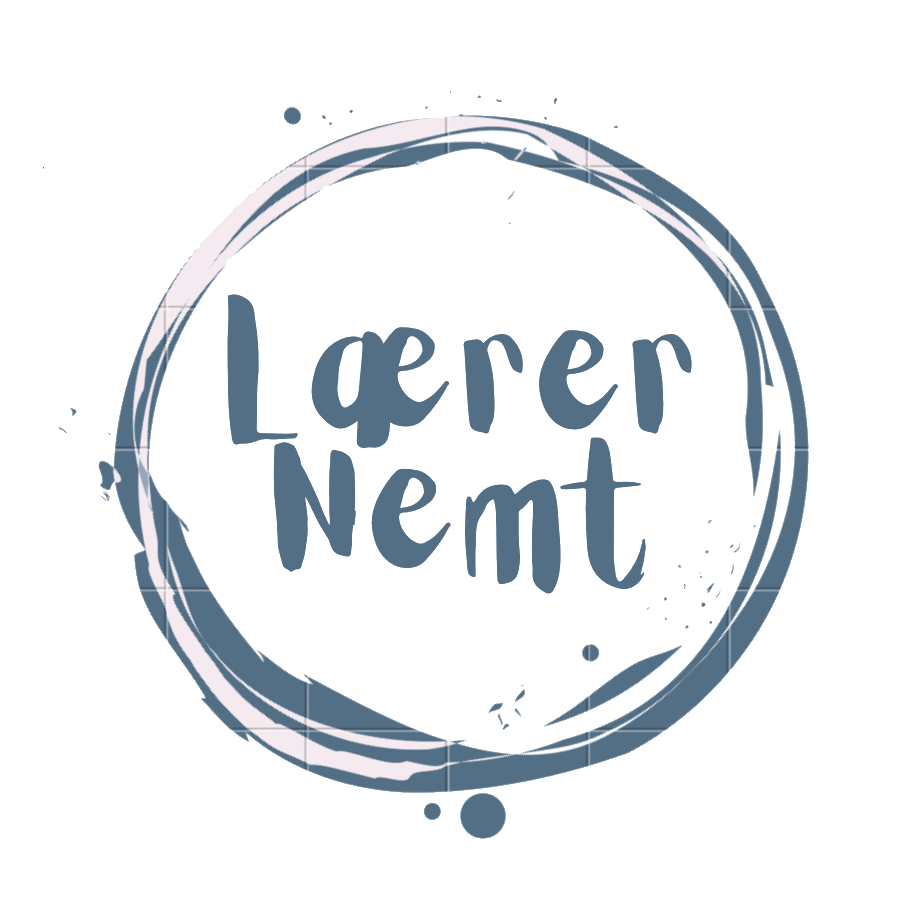 Diplom 2019/2020
Udarbejdet af Sanne Pogager/LærerNemt – udgivet på BubbleMinds.dk
Husk, at indberette dette materiale til Copydan, hvis du er Copydan skole
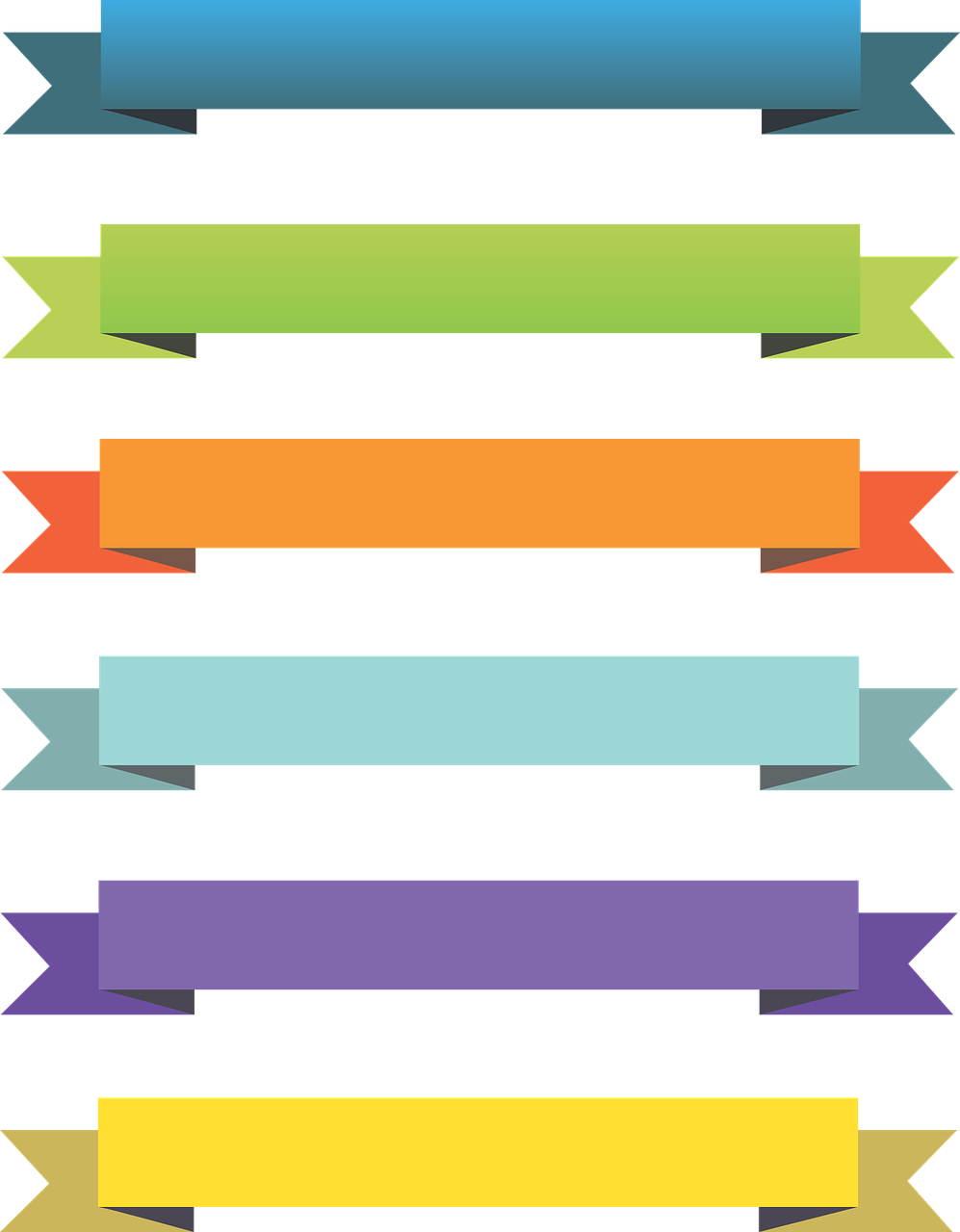 DIPLOM
Skoleåret 2019/2020

Kære ____________

STORT TILLYKKE, 
du har gennemført  1. klasse 
og er nu klar til 2. klasse. 
Det er bare sejt gået!!!

Min yndlingsfarve er:  
______________

Det bedste ved skolen er: 
________________

Når jeg bliver stor, vil jeg være: 
_________________
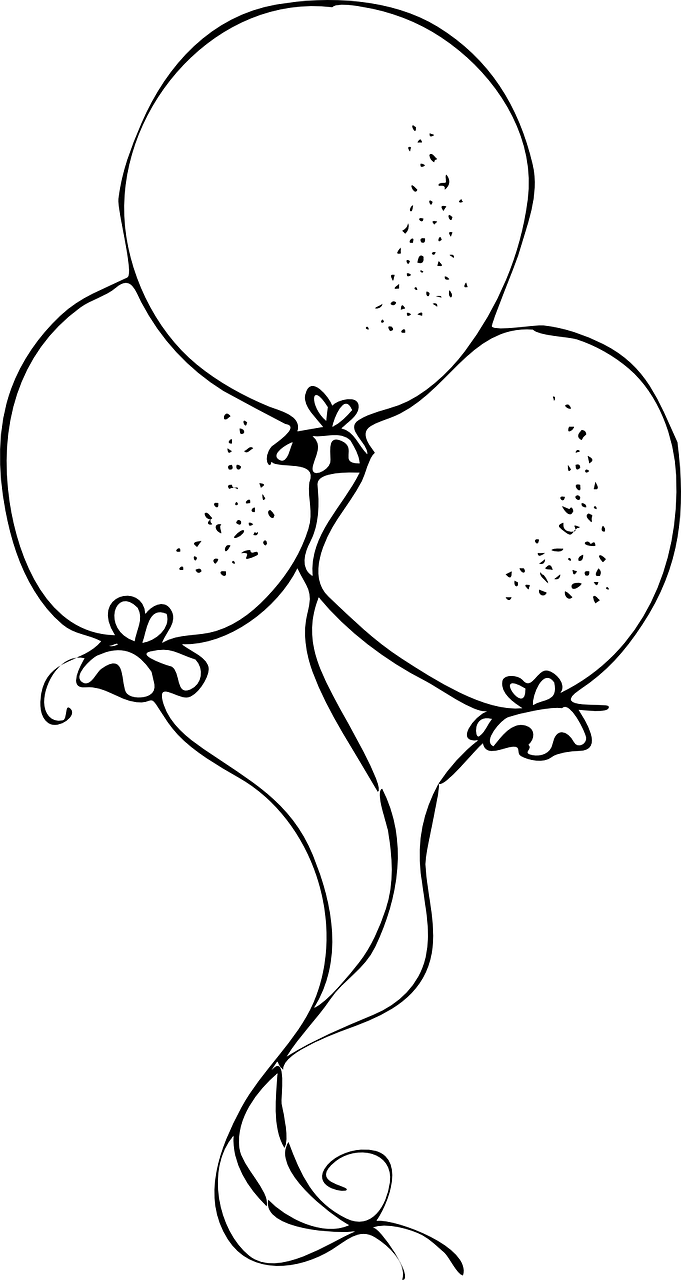 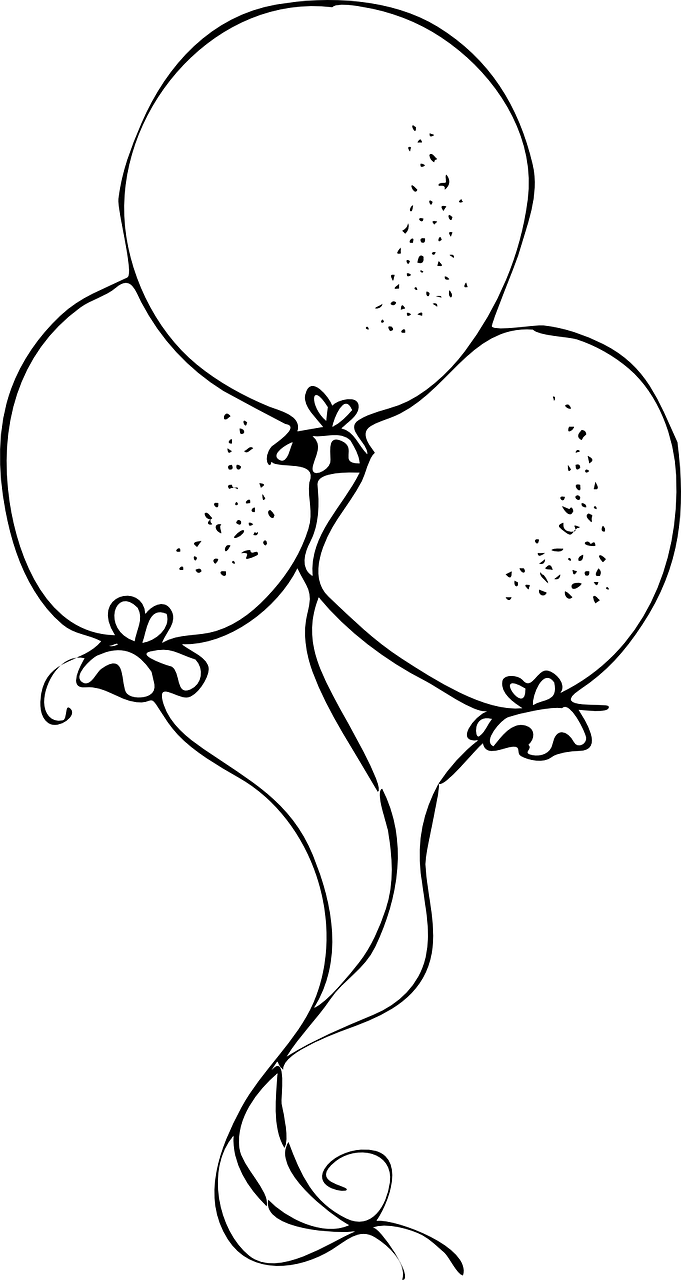 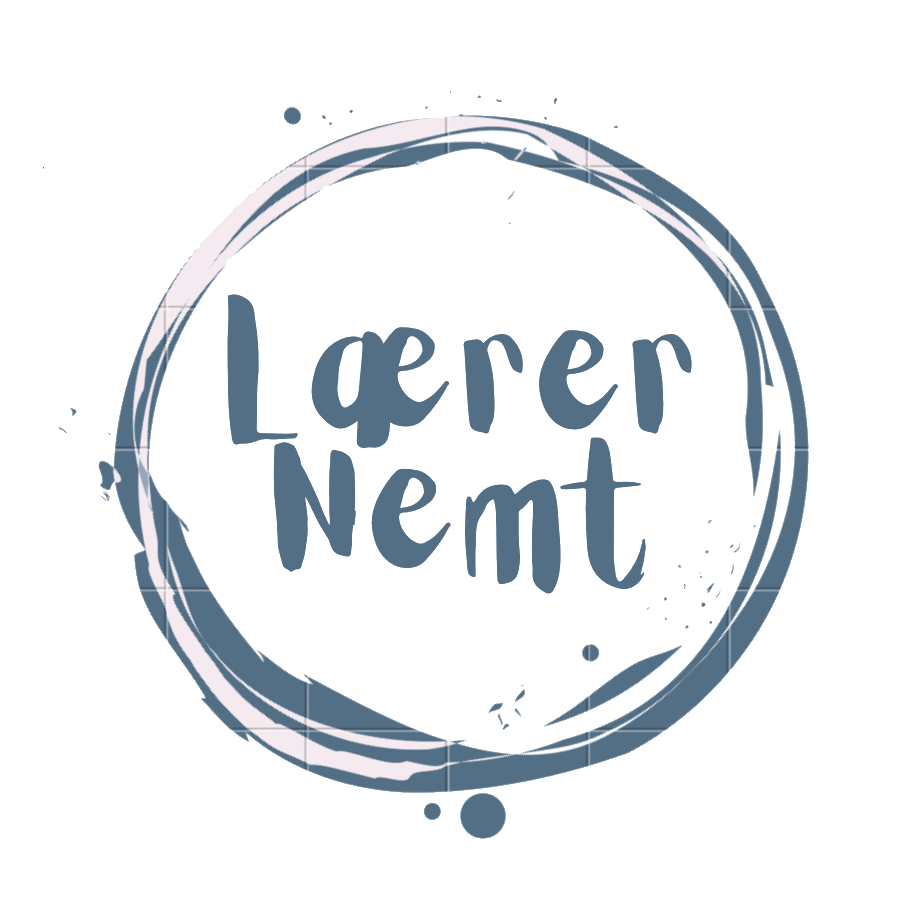 Diplom 2019/2020
Udarbejdet af Sanne Pogager/LærerNemt – udgivet på BubbleMinds.dk
Husk, at indberette dette materiale til Copydan, hvis du er Copydan skole
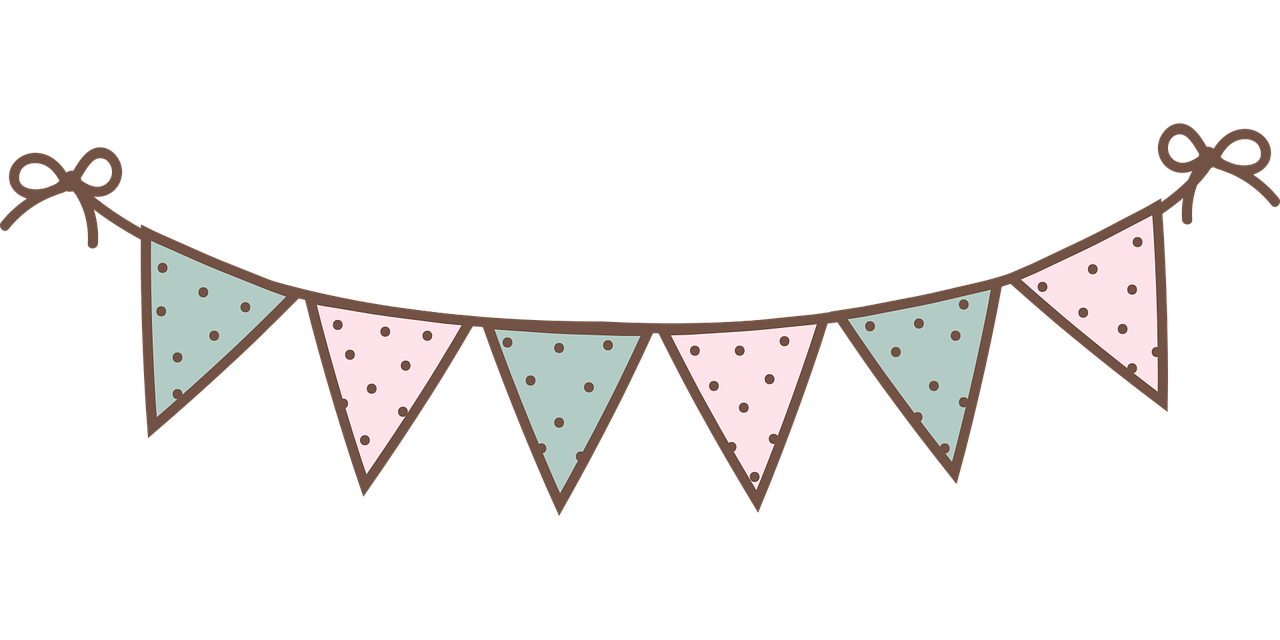 DIPLOM
Skoleåret 2019/2020

Kære ____________

STORT TILLYKKE, 
du har gennemført  1. klasse 
og er nu klar til 2. klasse. 
Det er bare sejt gået!!!

	Min yndlingsfarve er:  ________________

	Det bedste ved skolen er: ______________

	Når jeg bliver stor, vil jeg være: __________
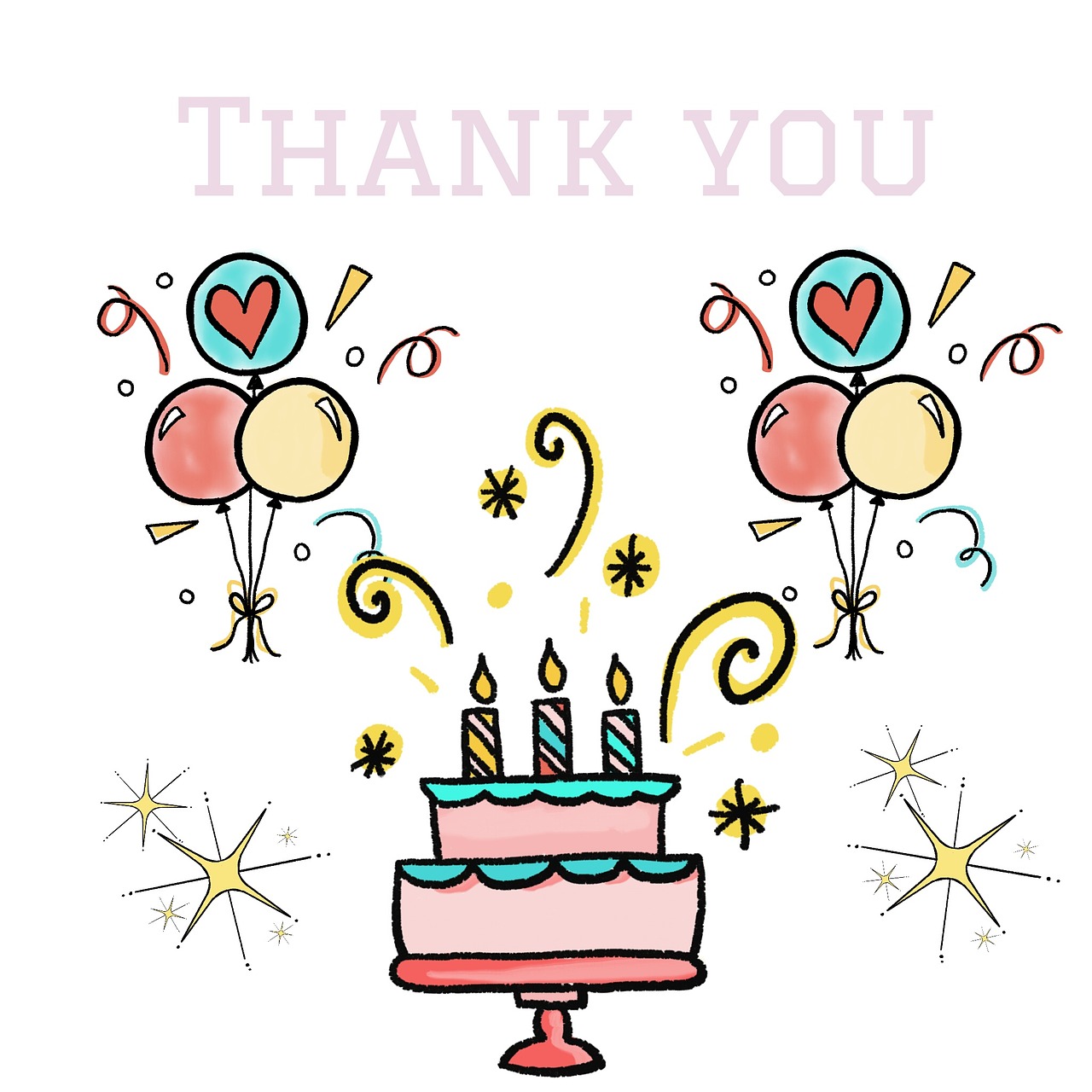 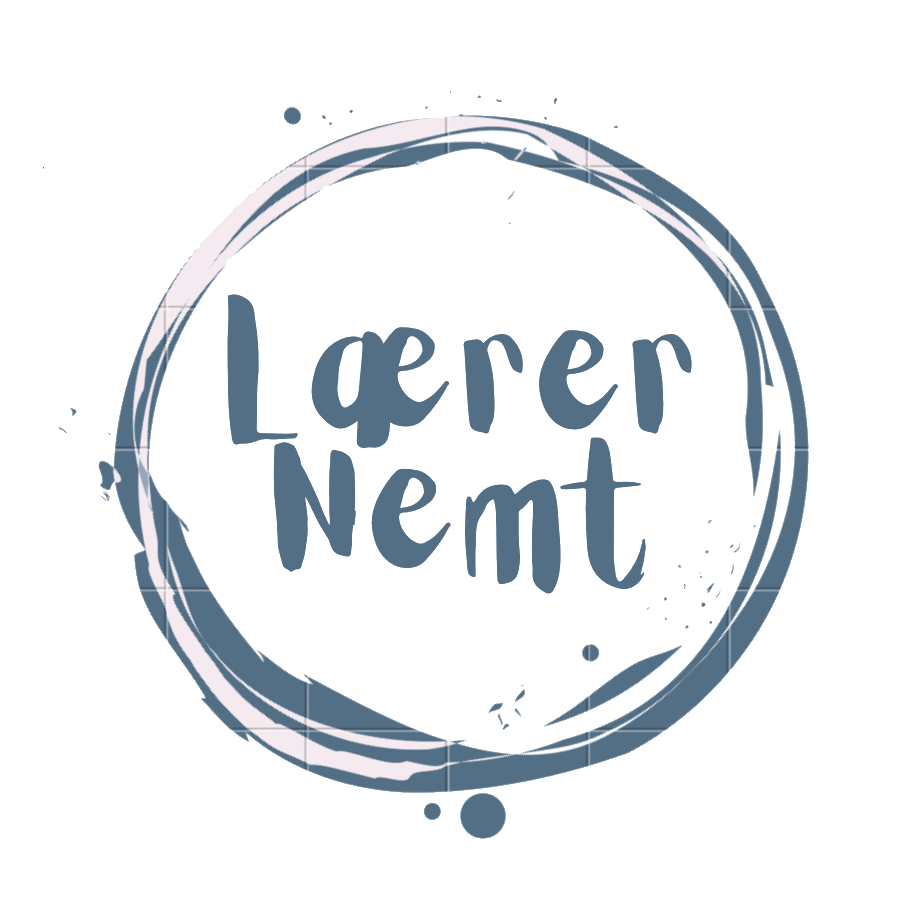 Diplom 2019/2020
Udarbejdet af Sanne Pogager/LærerNemt – udgivet på BubbleMinds.dk
Husk, at indberette dette materiale til Copydan, hvis du er Copydan skole
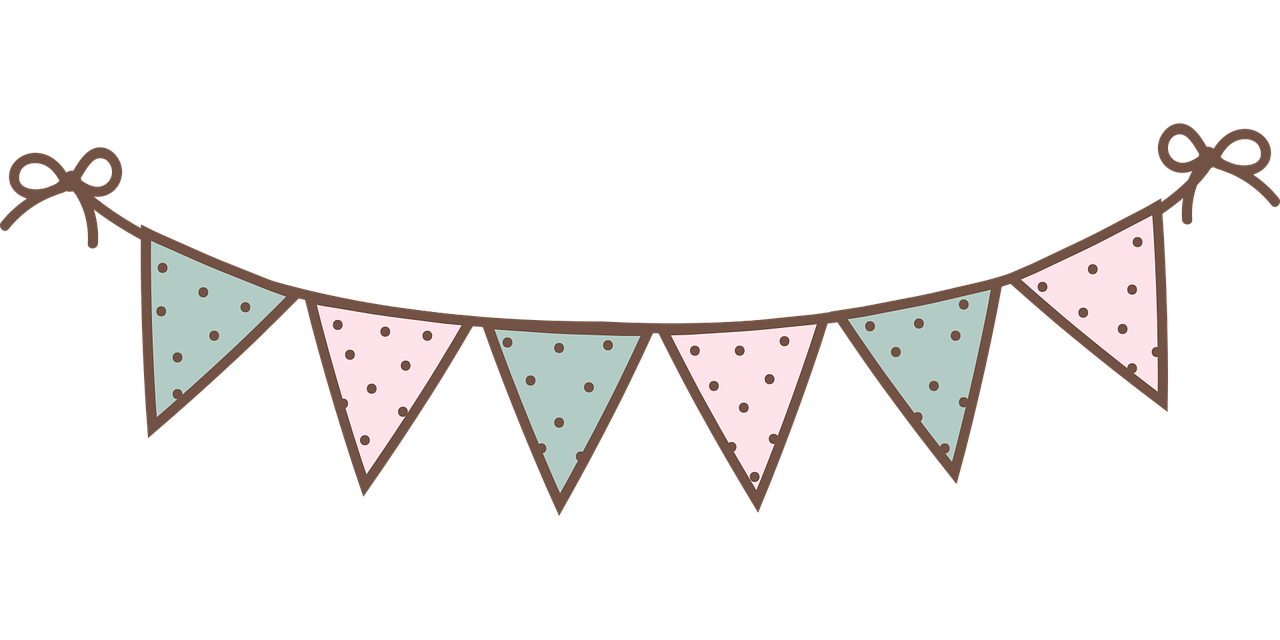 DIPLOM
Skoleåret 2019/2020

Kære ____________

STORT TILLYKKE, 
du har gennemført  1. klasse 
og er nu klar til 2. klasse. 
Det er bare sejt gået!!!

Min yndlingsfarve er:  
______________

Det bedste ved skolen er: 
________________

Når jeg bliver stor, vil jeg være: 
_________________
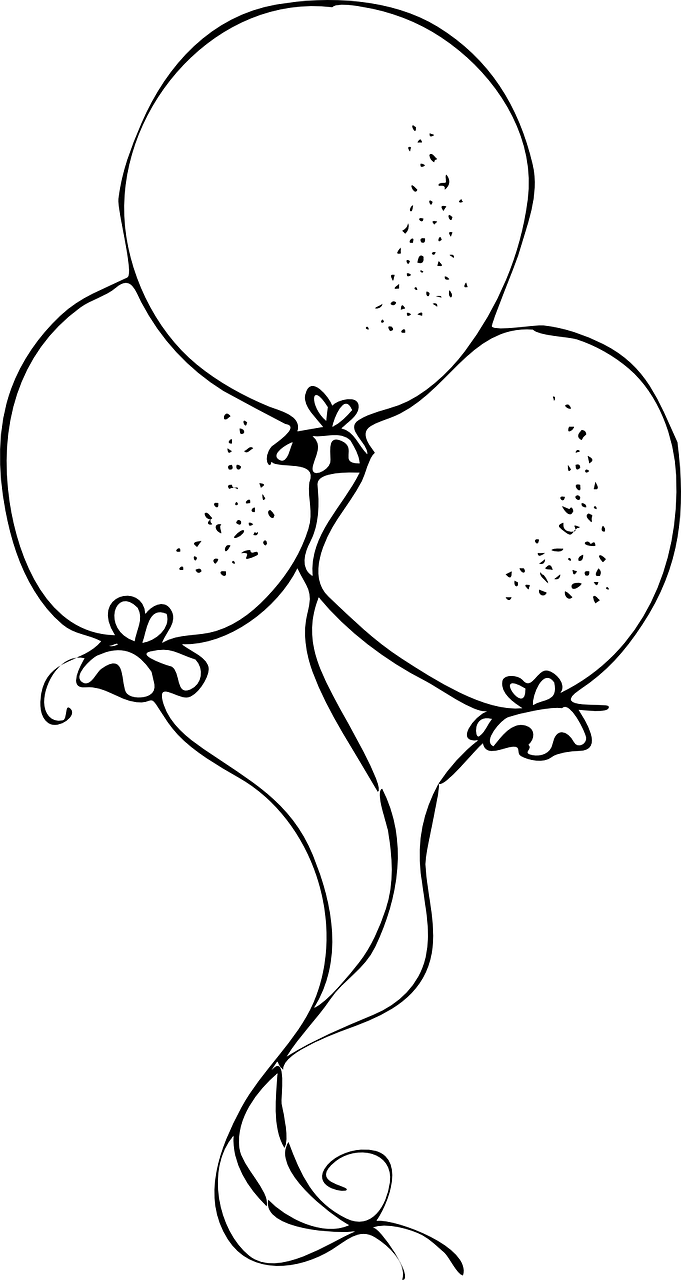 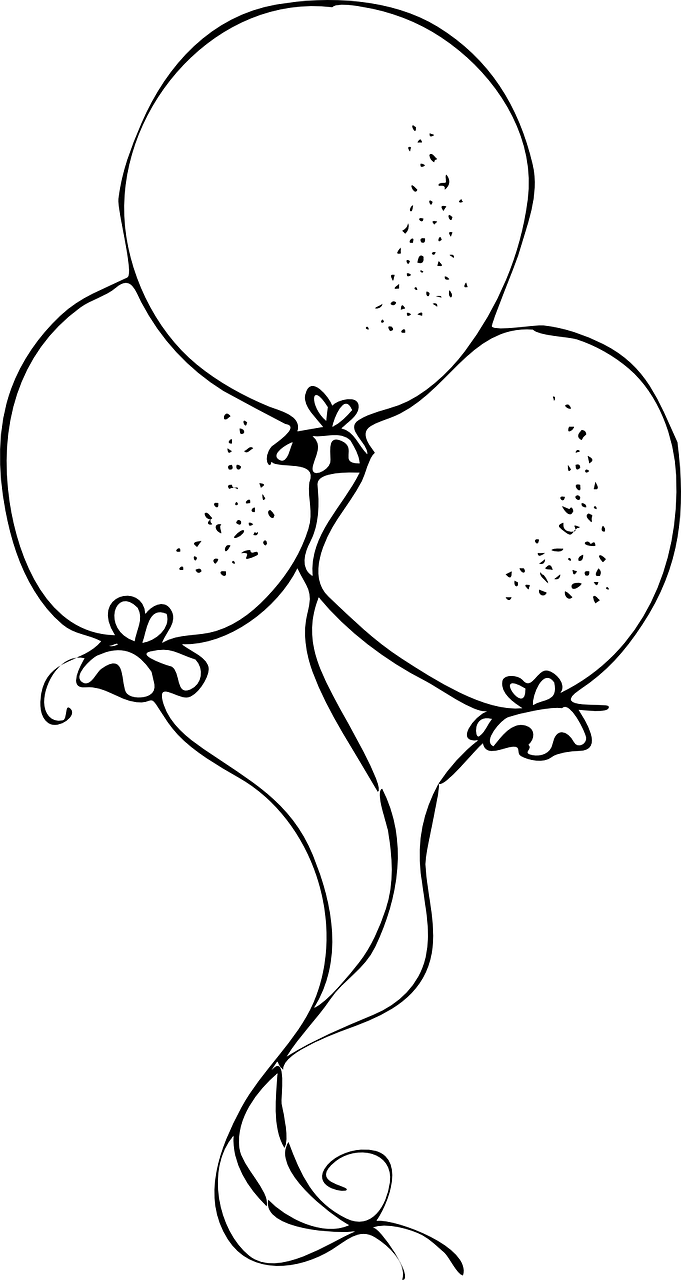 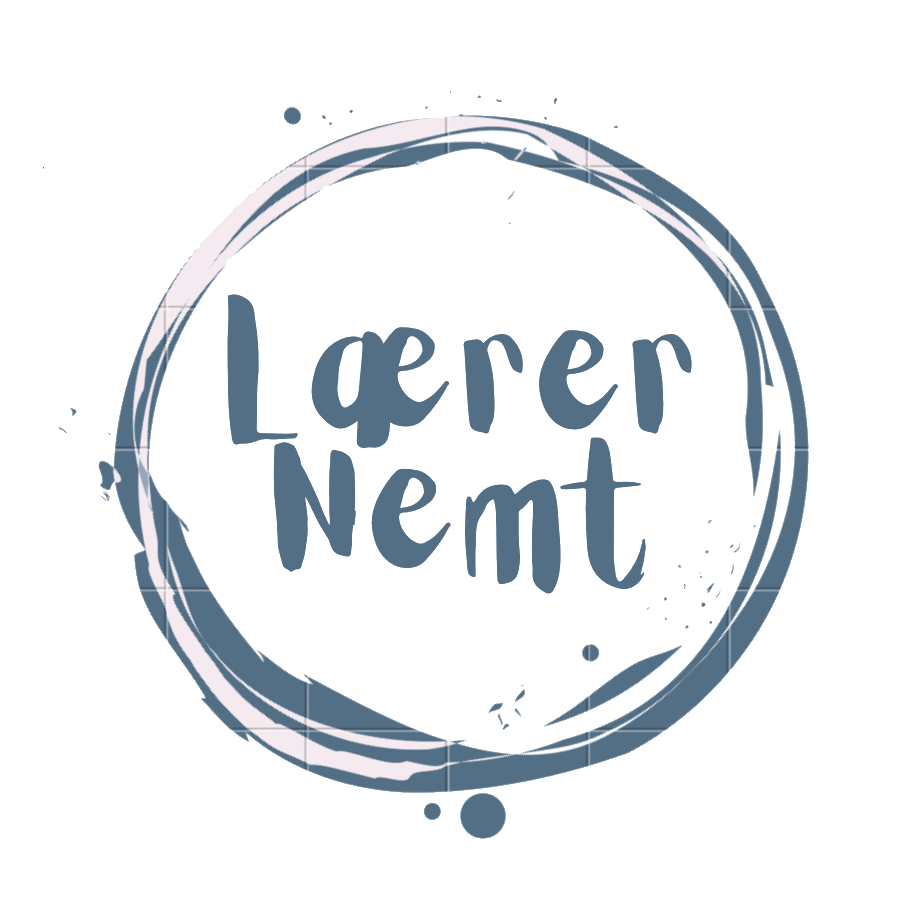 Diplom 2019/2020
Udarbejdet af Sanne Pogager/LærerNemt – udgivet på BubbleMinds.dk
Husk, at indberette dette materiale til Copydan, hvis du er Copydan skole
Om udgivelsen



Tak, fordi du hentede mit materiale 
Håber du og dine elever kan få glæde af det. 

Dette materiale er udarbejdet af Sanne Pogager/LærerNemt og udgivet på BubbleMinds.dk Hvis du har spørgsmål eller kommentarer til mit materiale, er du meget velkommen til at skrive til mig på: sannepogager@gmail.com 

Husk, dette materiale er nu dit. Du kan tage materialet med dig, hvis du flytter skole. Du må gerne have materialet liggende på både dine computere og din tablet, og du må printe det til eget brug – og naturligvis gerne kopiere til din egen undervisning. Men du må IKKE lave fildeling eller udlevere kopier til dine kollegaer og venner.

Husk at indberette til Copydan, HVIS din skole er udvalgt som kontrolskole.

 Illustrationerne/rammen i materialet er hentet her: 
www.pixabay.com




Skrifttypen den der brugt i dette materialer hedder Letters for Learnes og er anvendt med denne tilladelse:  ttps://brittneymurphydesign.com/downloads/letters-for-learners-font-family/
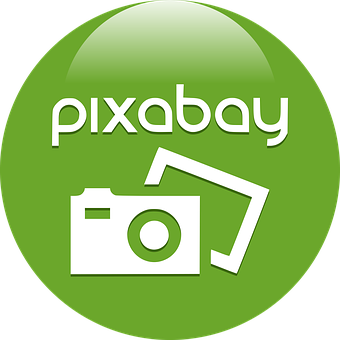 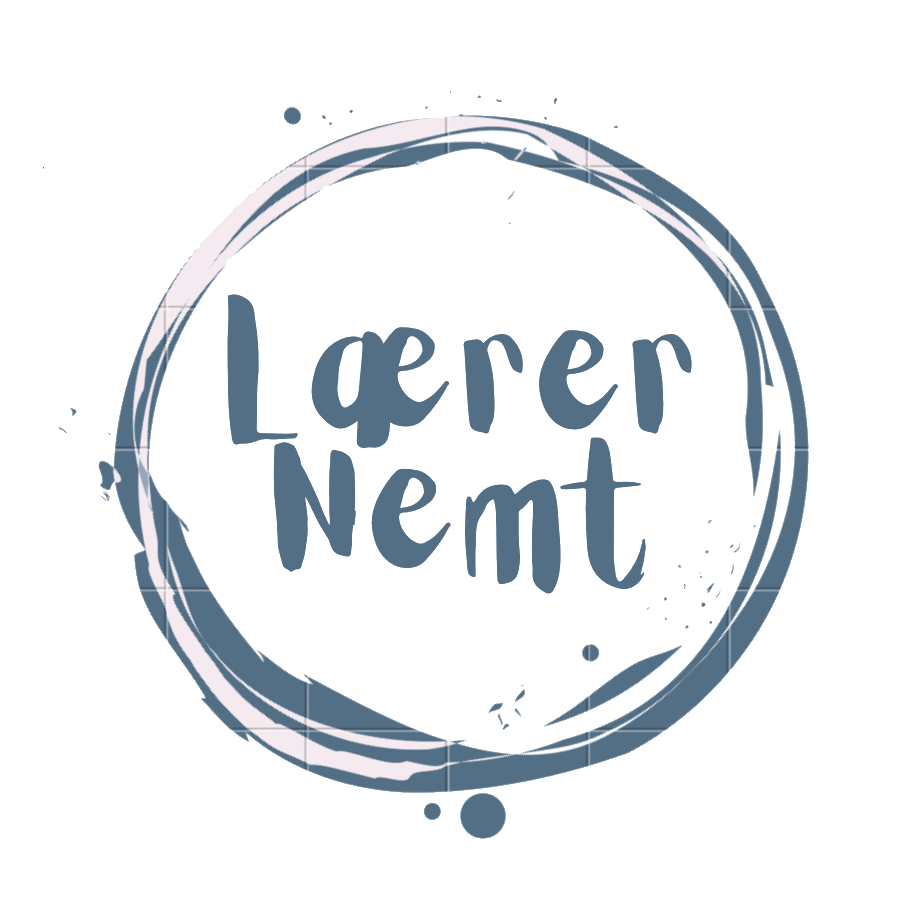 Diplom 2019/2020
Udarbejdet af Sanne Pogager/LærerNemt – udgivet på BubbleMinds.dk
Husk, at indberette dette materiale til Copydan, hvis du er Copydan skole